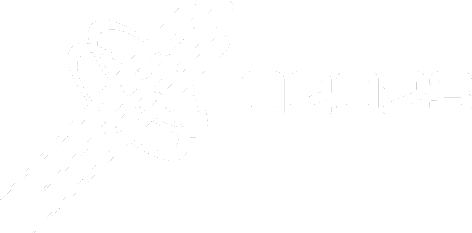 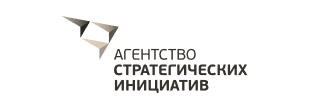 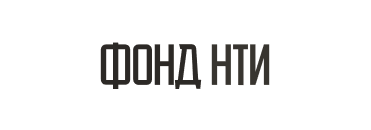 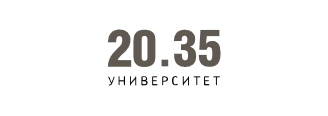 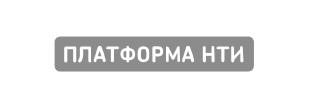 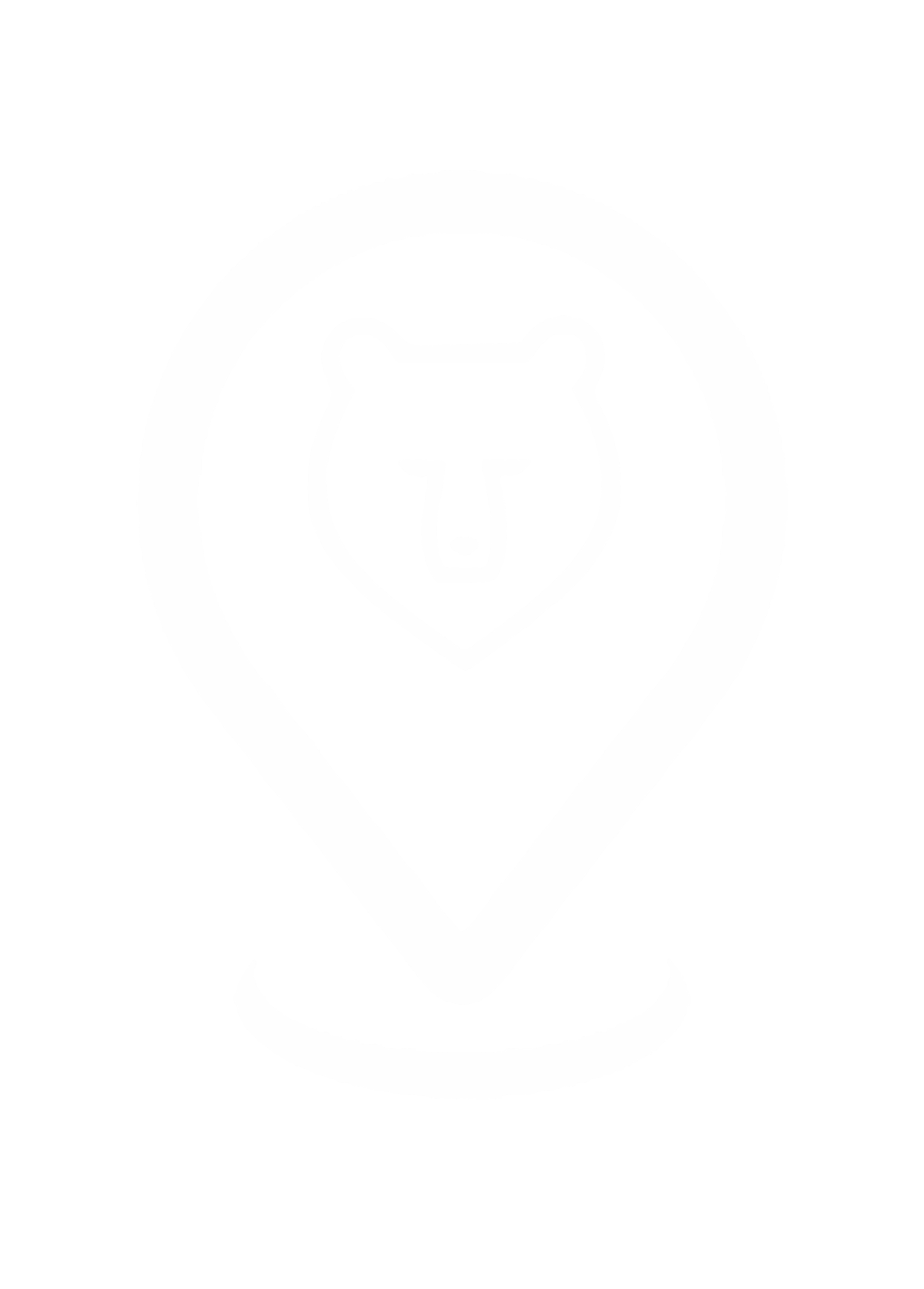 PSUMaps
Цифровой университет в кармане
Романов Михаил Александрович — руководитель проекта
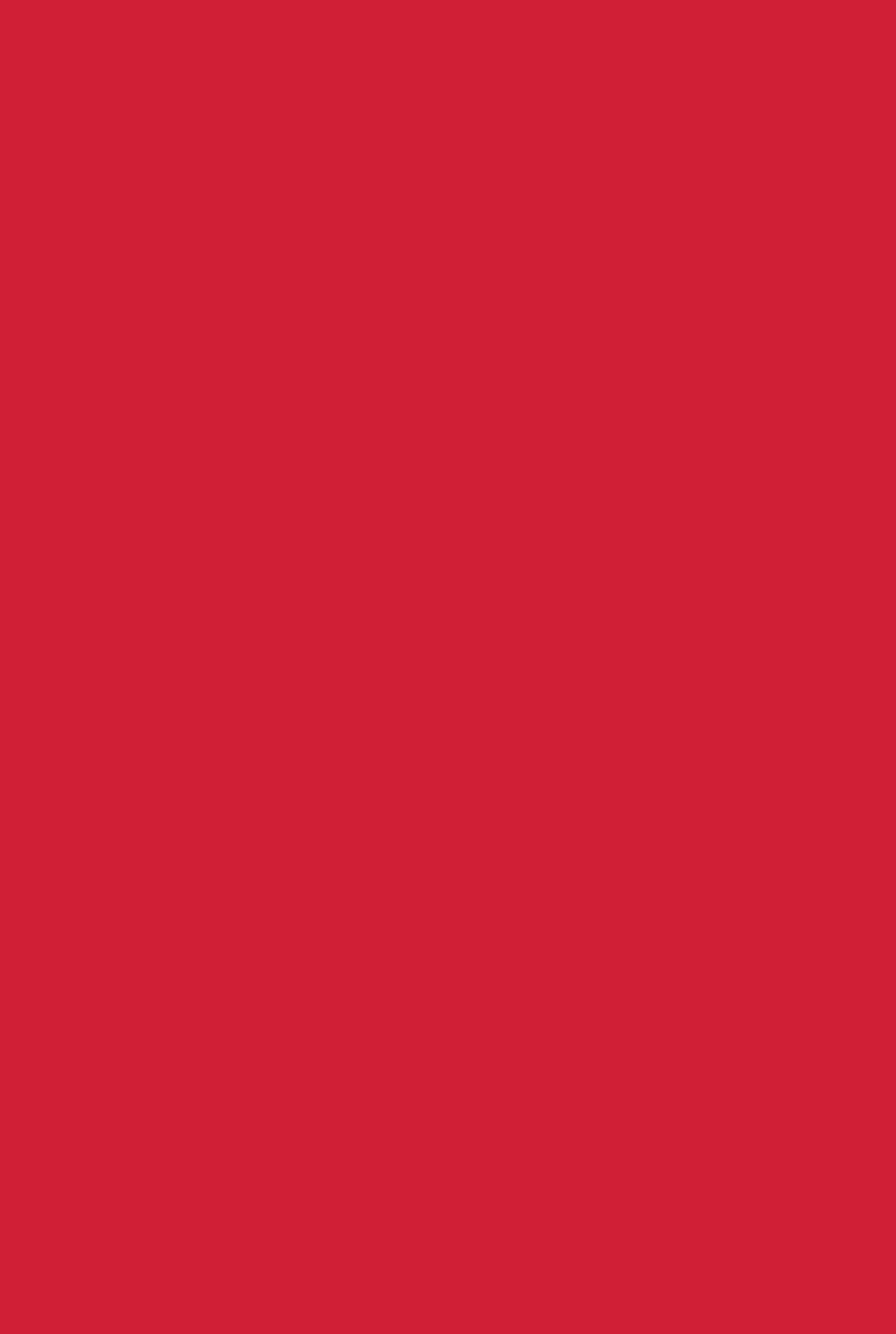 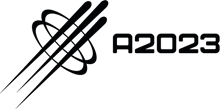 Проблема
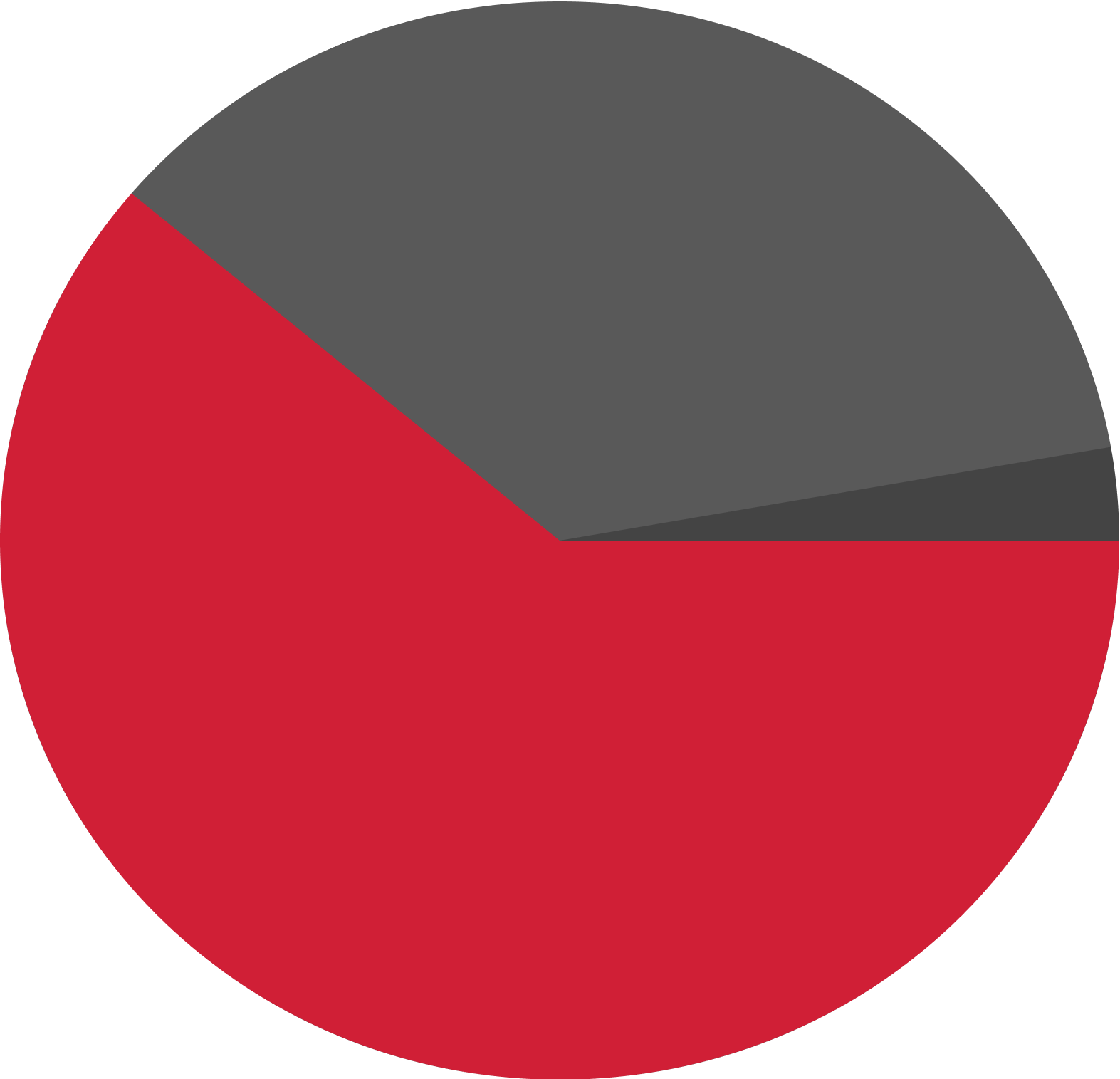 62%студентов, сотрудников и гостей ПГНИУ испытывают трудности с навигацией по университету*
36%
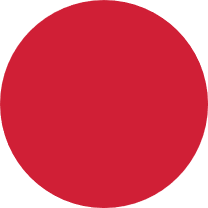 Испытываю трудности с навигацией по ВУЗу
62%
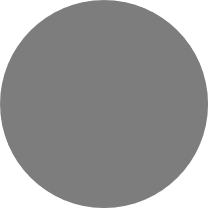 Нет проблем
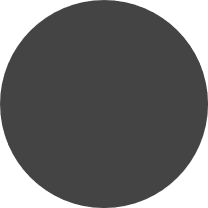 Иногда могу заблудиться
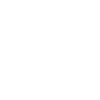 15 тыс. человек - ПГНИУ
4,3 млн. человек - ВУЗы России
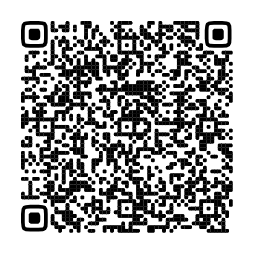 *Анализ 180 проблемных интервью
https://clck.ru/34PDJq
Решение
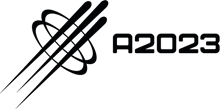 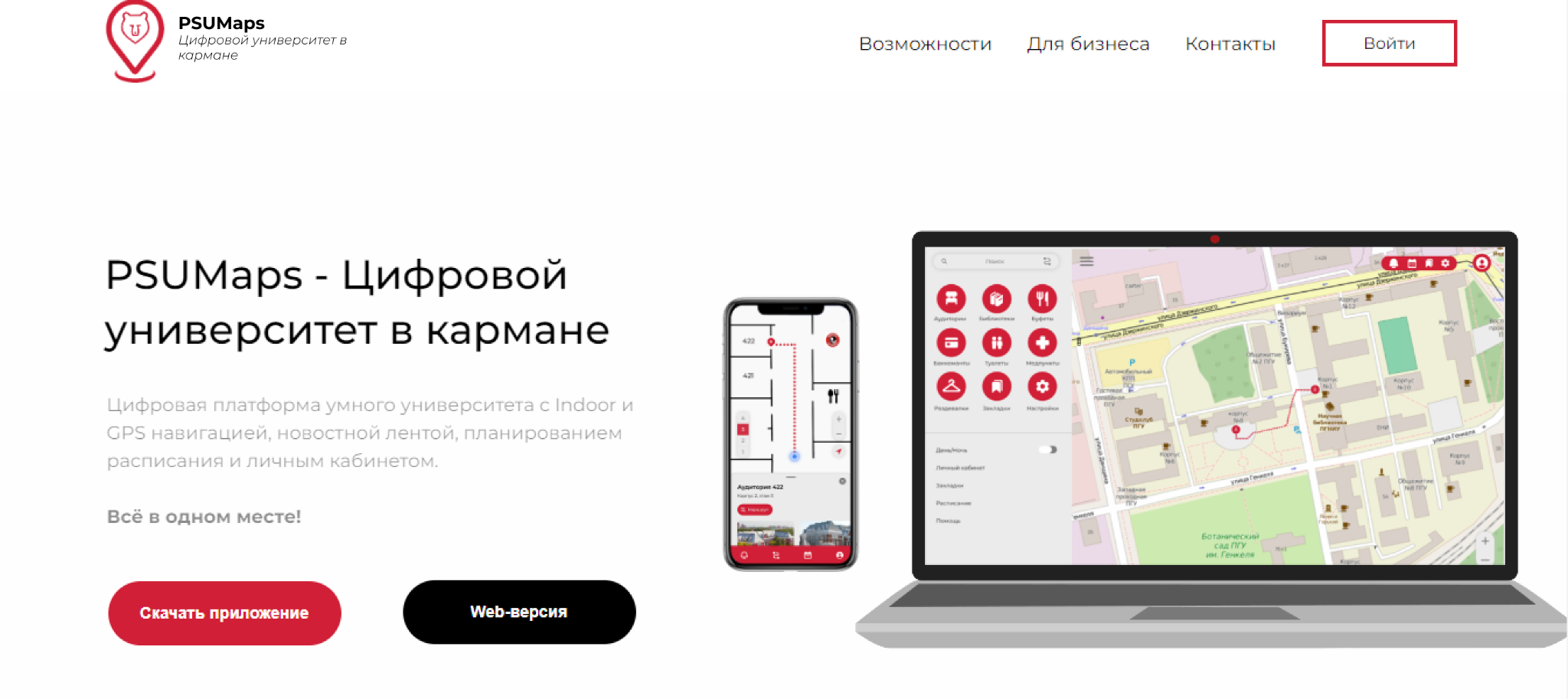 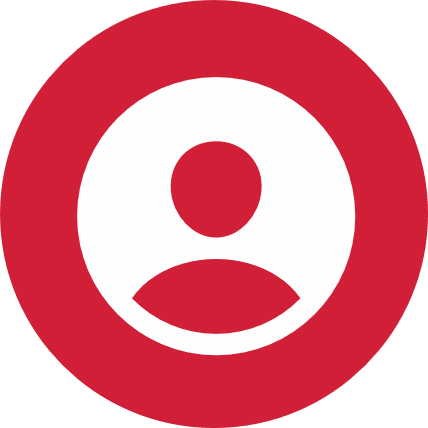 Личный кабинет
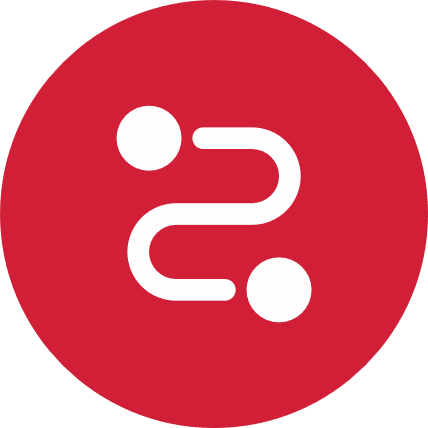 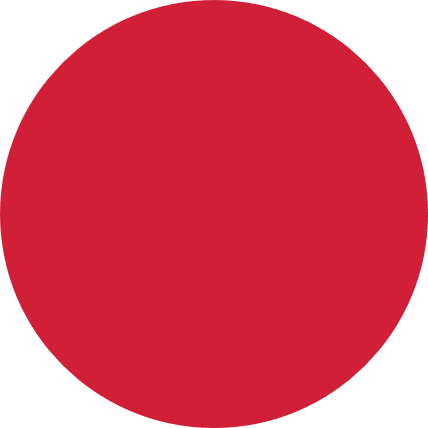 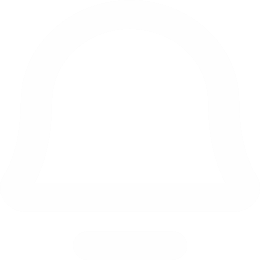 Интерактивнаякарта
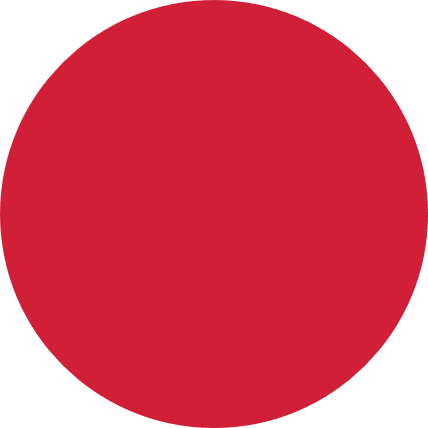 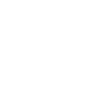 Учебное расписание,события
Новостная лента университета
TRL3
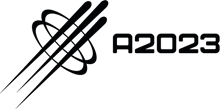 Технологии интерактивной карты
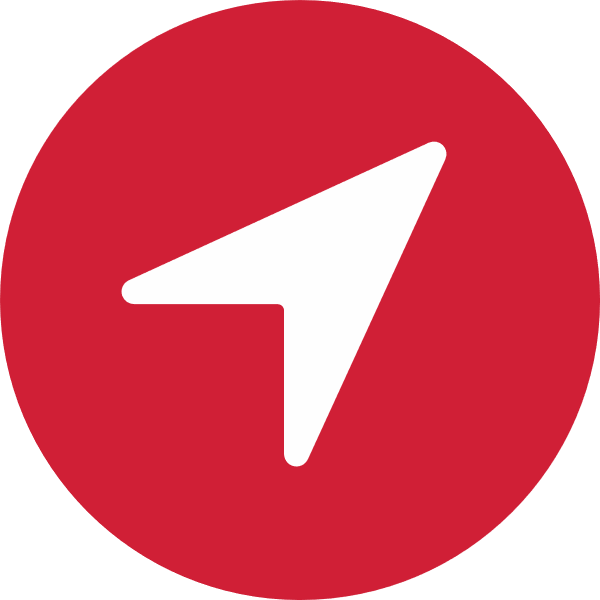 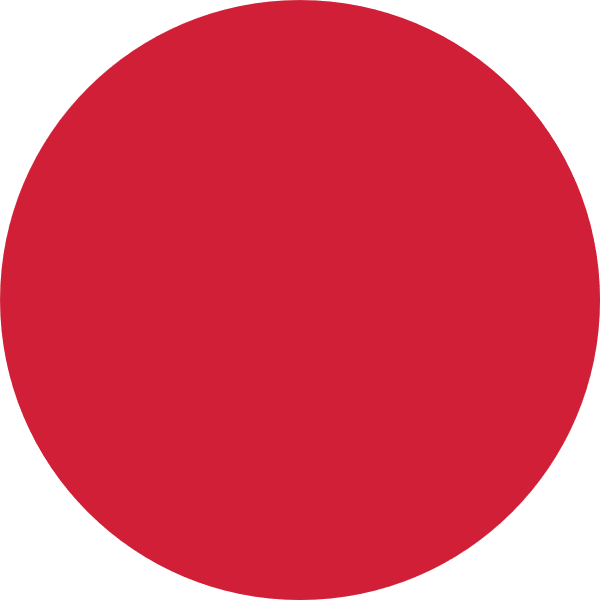 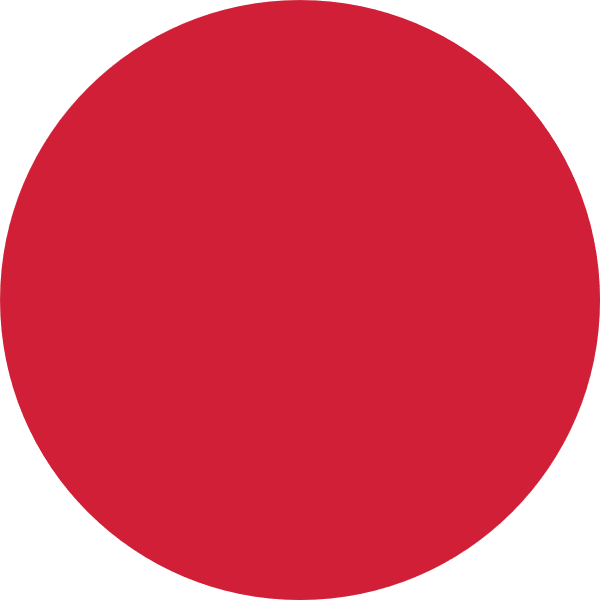 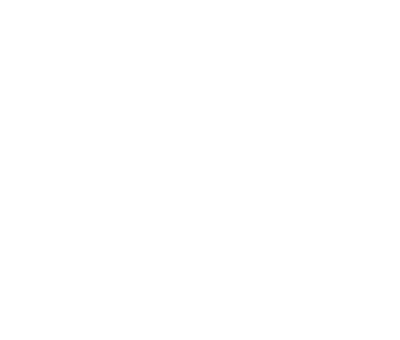 A*
GPS
WIFI Location
Алгоритм поиска кратчайшего пути A star
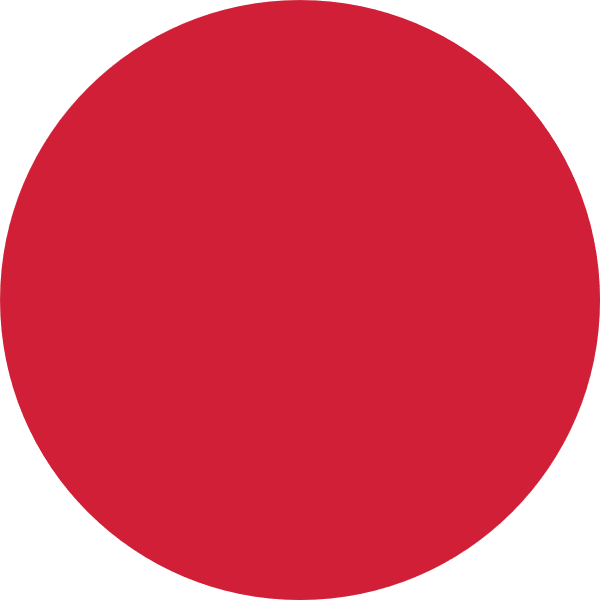 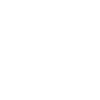 QR-code для определения геопозиции
Аналоги
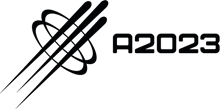 SmartMap(СПбГЭТУ “ЛЭТИ”)
Nav-In(ВГУЭС)
ВШЭ навигатор
PSUMaps
Карта НГУ
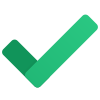 Цифровая карта
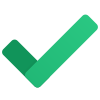 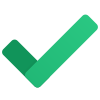 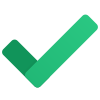 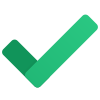 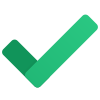 Построение маршрута
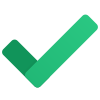 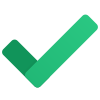 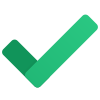 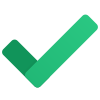 GPS
Wi-Fi, GPS, QR
GPS, QR
QR
BLE, QR
Геопозиция
Описание объектов
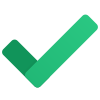 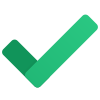 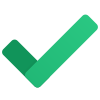 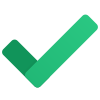 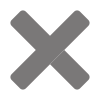 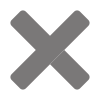 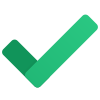 Учебное расписание
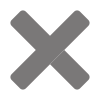 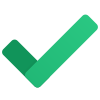 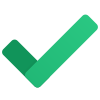 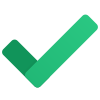 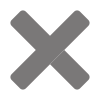 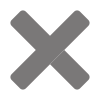 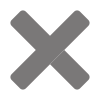 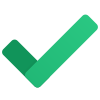 События
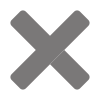 Новостная лента
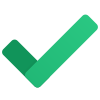 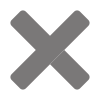 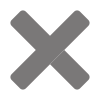 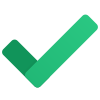 Личный кабинет
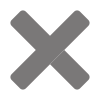 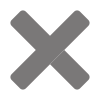 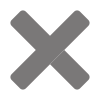 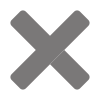 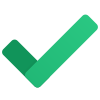 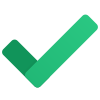 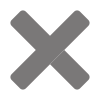 Поддержка других платформ
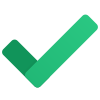 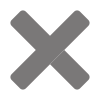 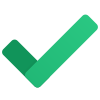 Бизнес модель
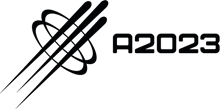 Мы предоставляем бизнесу возможность использовать платформу умного университета для эффективного продвижения своих услуг
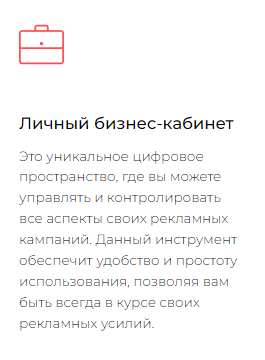 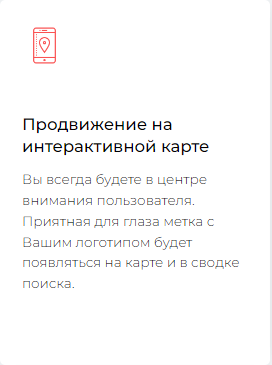 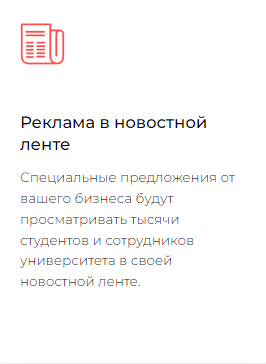 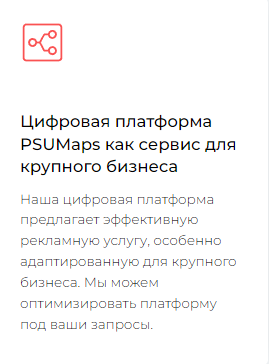 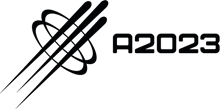 Дорожная карта проекта
Старт продаж
10тыс.пользователей.Оборот 500тыс.руб
2024г
Выход на другие регионы РФ20 регионов,   150 ВУЗов 400 ТЦ
1млн.+ пользователейОборот 100млн.руб2027г
BETA версия100 пользователей4кв. 2023г
2
4
3
6
5
1
MVP3кв. 2023г
Релиз5000 пользователей3кв. 2024г
Блочная дорожная карта
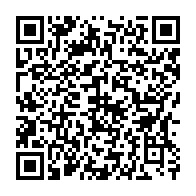 Расширение на ТЦ и другие университеты15 ТЦ, 6 ВУЗов400тыс. пользователей
Оборот 40млн.руб2025-2026г
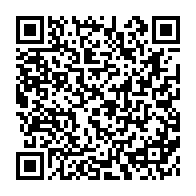 Гугл таблица дорожной карты
https://clck.ru/35CJi9
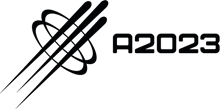 Результаты акселератора Архипелаг2023
Проработана концепция проекта

Разработана подробная дорожная карта
Проведен глубокий анализ существующих аналогов на рынке
Найдены необходимые кадры для проекта:
ДизайнерBackend разработчик
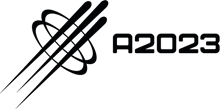 Запрос
Поддержка от НТИ проекта PSUMaps
Помощь в пиаре проекта и масштабируемости
Помощь в расширении компетенций команды
Помощь в получении студенческого гранта от Фонда содействия инноваций
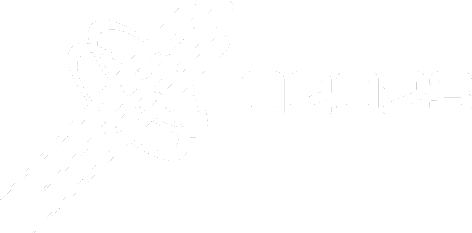 Команда проекта
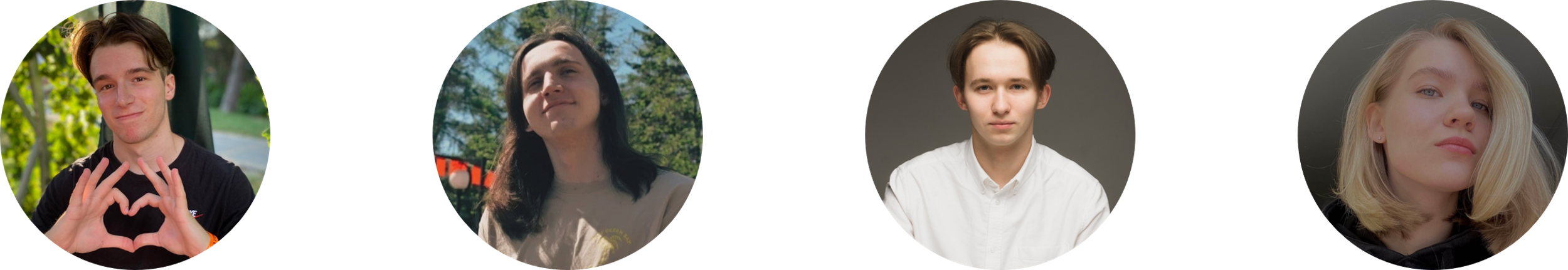 Лежнин Матвей Backend разработчик
Зуева Екатеринадизайнер
Бушуев Яков  mobile разработчик
Романов Михаил  руководитель проекта web разработчик
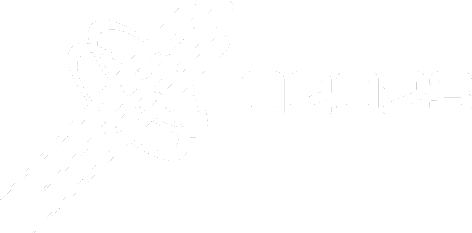 Контакты
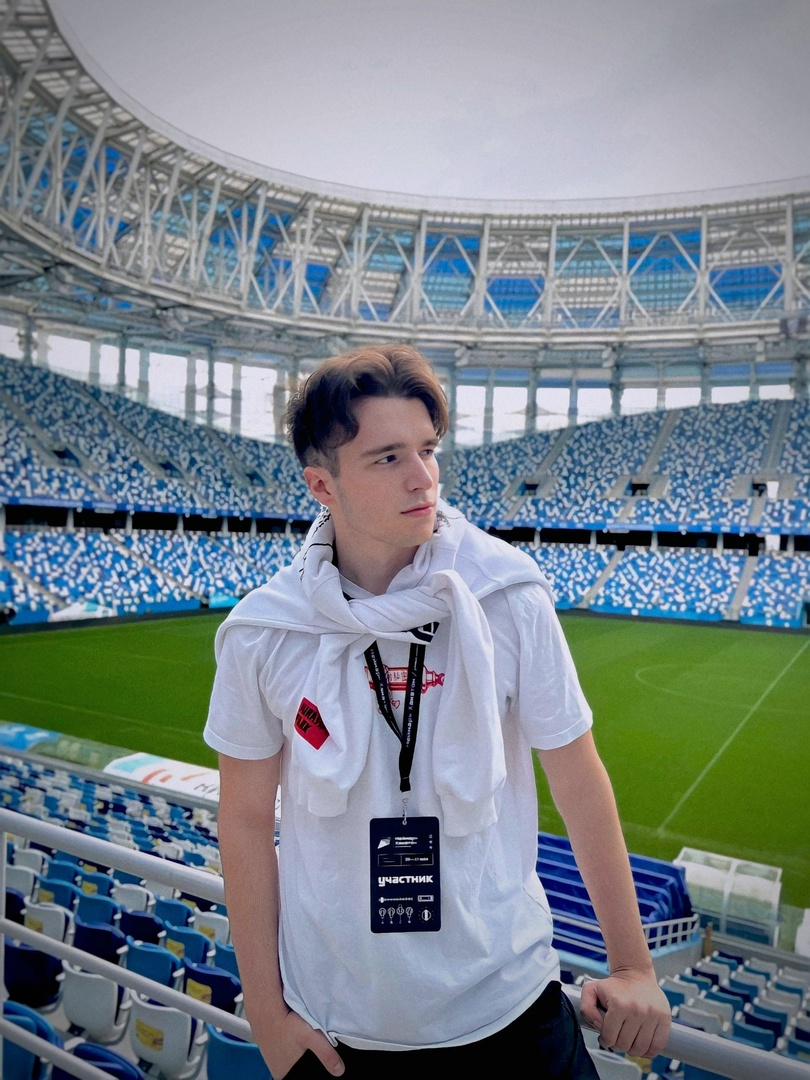 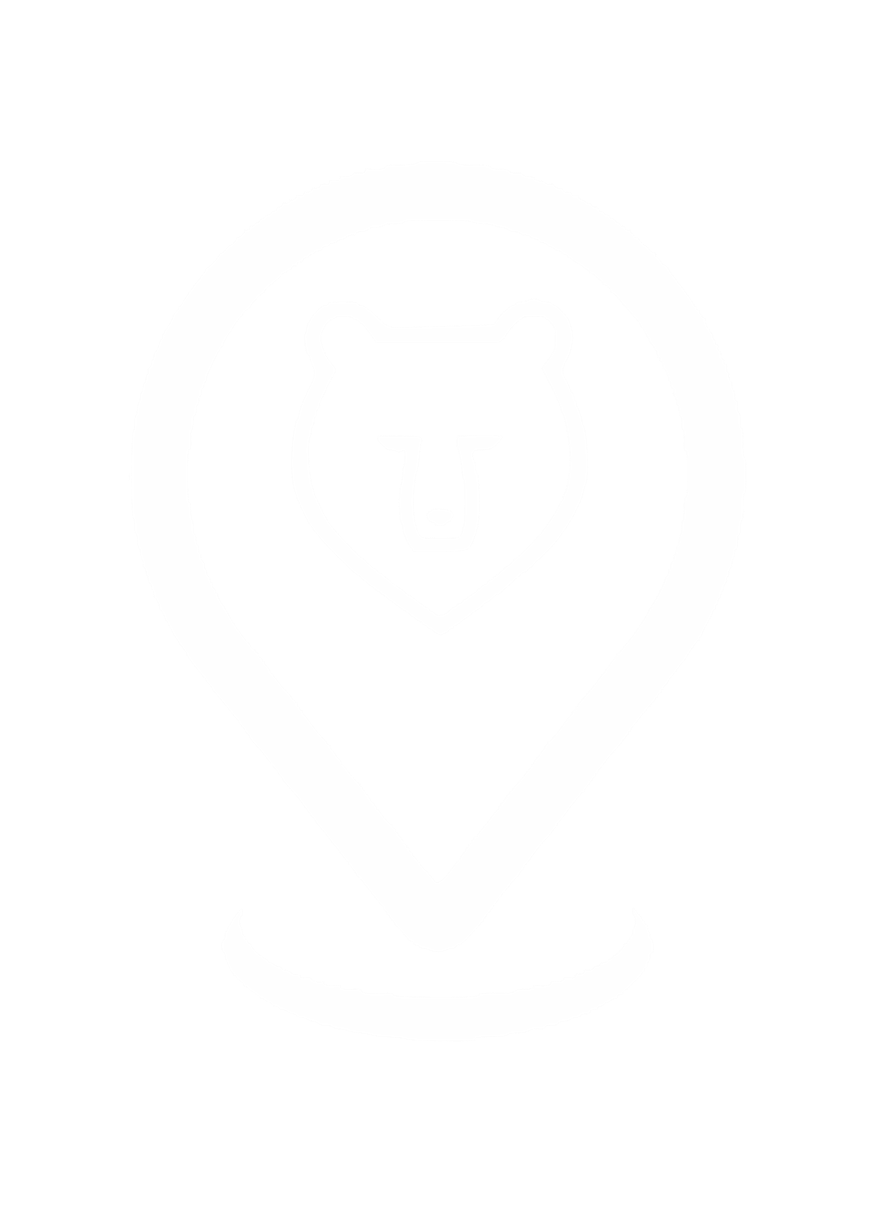 PSUMaps
Цифровой университет
 в кармане
Романов Михаил
+79519214646
@IINNOS
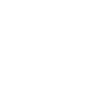